Класс Однодольные, характерные признаки растений семейства злаковых
Prezented.Ru
Однодольные представляют собой группу, возникшую на заре истории развития покрытосеменных растений. Древнейшие ископаемые растения, которых можно отнести к однодольным, имеют возраст начала мелового периода.Составляют примерно ¼ всех покрытосеменных – около 63 тысяч видов.Признаки однодольных
1
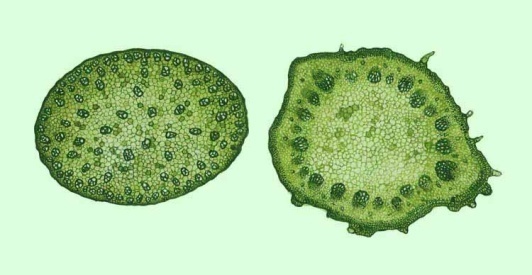 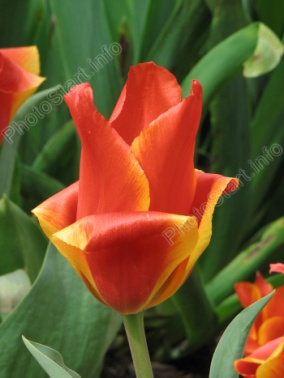 2
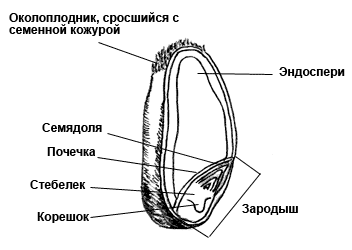 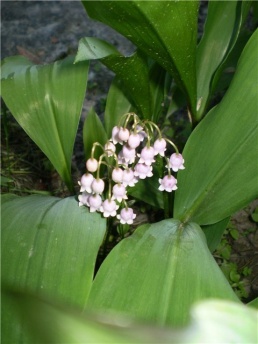 3
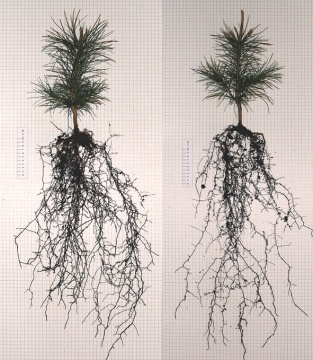 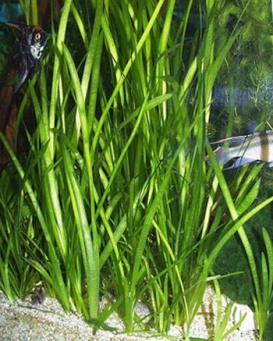 4
5
5
Исключение из правил
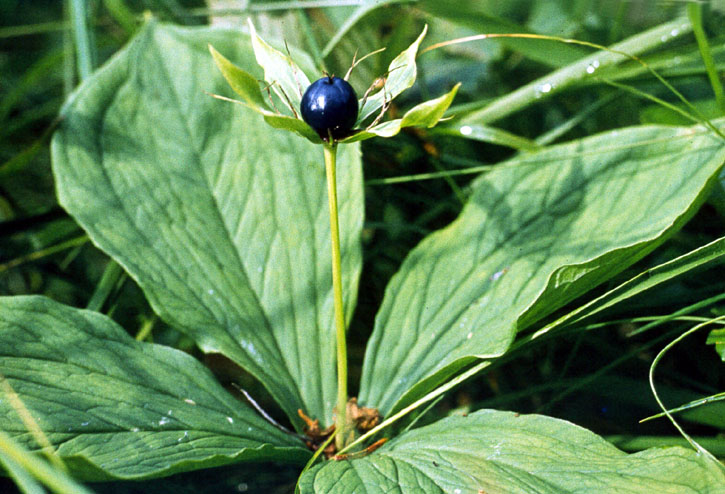 Классификация
Класс однодольные, семейство Злаки
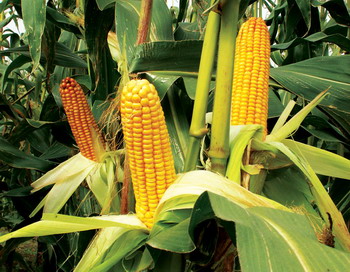 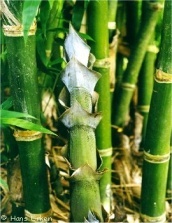 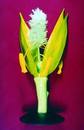 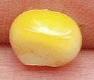 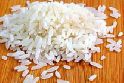 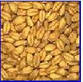 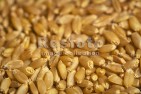 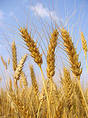 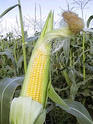 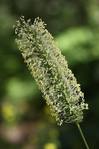 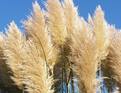 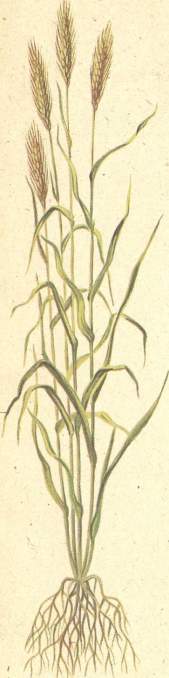 Пшеница
Формула 
цветка
 О(2)+2Т3П1
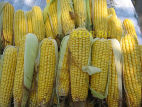 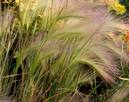 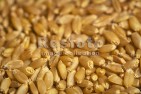 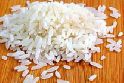 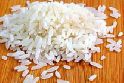 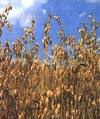 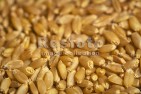 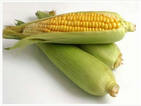 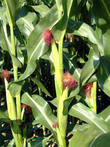 Prezented.Ru